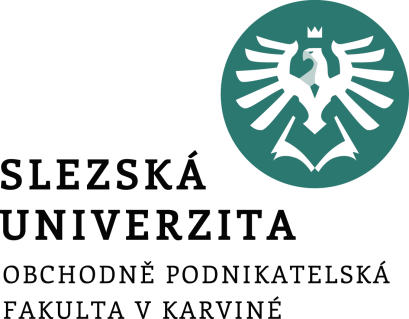 Perspektivy individuálního chování
Ing. Žaneta Rylková, Ph.D.
Manažerské dovednosti
Obsah prezentace
Analýza teorií o formování osobnosti a hodnocení, do jaké míry je testování osobnosti
Mít jasnější představu o procesu vnímání
Pochopit, jak jsou vytvářeny hodnoty a postoje
Různé pohledy na proces učení
Testování osobnosti
Styly učení se
Prostor pro doplňující informace, poznámky
[Speaker Notes: csvukrs]
Úvod
Pochopení individuálního chování je nezbytným nástrojem, který nám pomůže pochopit, jak se lidé chovají a jak spolu komunikují, a možná dokonce i pochopit naše chování v organizačním kontextu. Pochopení individuálního chování je prvním krokem k poznání obrovské rozmanitosti, která existuje v lidech, a jejího projevu v organizacích.
[Speaker Notes: csvukrs]
Osobnost
Je výchozím bodem pro zkoumání individuálního chování v organizaci
Existuje velké množství teorií osobnosti.
Existuje podobně široká škála definic osobnosti.
[Speaker Notes: csvukrs]
Osobnost
Pro naše účely definujeme osobnost jako: specifické charakteristiky jednotlivců, které mohou být otevřené nebo skryté a které mohou určovat buď společnost, nebo rozdíly v chování v organizaci.
Nominální přístup silně podporuje názor, že osobnosti jsou fixovány a určovány dědičností, zatímco idiografický přístup má opačnou perspektivu a, zatímco uznává, že jednotlivci mají jedinečné vrozené vlastnosti, také naznačuje, že osobnost může být formována a že jak osobnost, tak chování jsou ovlivněny specifickými environmentálními zkušenostmi.
[Speaker Notes: csvukrs]
Osobnost
Tato definice naznačuje, že osobnost ovlivňuje nejen jiné lidi v organizaci prostřednictvím interakce, ale také to, že ovlivňuje to, jak se jednotlivci vidí sami, a tedy do jaké míry jsou jednotlivci pozitivní nebo negativní silou v organizaci.
Například rozdíly v osobnosti mohou vést k nepřátelství mezi jednotlivci, což by mohlo bránit rozvoji efektivních týmů, ačkoli kombinace různých osobností může vést k vytvoření efektivních týmů.
Postoje a motivace jsou ovlivněny osobností, pokud jde o to, jak jednotlivci reagují na motivační podněty, nebo jak může negativní pojetí sebe sama vést k postojům, které by mohly bránit pokusům motivovat jednotlivce.
[Speaker Notes: csvukrs]
Osobnost
Ovlivňuje také styl vedení a schopnost vytvářet společný účel může být významný ve vztahu k procesu rozvoje silné organizační kultury.
Kromě toho může mít osobnost hlavní vliv na chování lidí v organizaci. Často diskutovaným problémem je rozsah této interakce, protože se tvrdí, že chování je určeno řadou vrozených faktorů, založených na osobních atributech, a také množstvím environmentálních faktorů mimo kontrolu jednotlivce.
Některé z těchto faktorů jsou uvedeny v tabulce.
[Speaker Notes: csvukrs]
Osobnost
Faktory ovlivňující individuální chování
[Speaker Notes: csvukrs]
Osobnost
Teorie zvláštností osobnosti je v souladu s nomotetickým přístupem, což naznačuje, že lidé mají určité vlastní vlastnosti, které určují jejich osobnost a tím i jejich chování.
Teoretici zvláštnosti argumentovali existencí pěti hlavních osobnostních rysů, které jsou nejdůležitější pro určování chování. Tyto nebo jejich podmnožiny tvoří základ mnoha testů osobnosti často používaných v organizačních prostředích pro účely náboru a rozvoje.
[Speaker Notes: csvukrs]
Osobnost
Tyto klíčové vlastnosti (oblasti) jsou:
Příjemnost - jedinec může být vnímán jako velmi příjemný nebo velmi nespolupracující
Otevřenost vůči zážitkům - rozsah je od velmi otevřených k úzkým a úzkoprsým
Extrovert nebo introvert - rozsah je od velmi společenského a odchozího k rezervovanějšímu a opatrnějšímu
Svědomí - rozsah je od zodpovědného k nezodpovědnému
Emocionálně stabilní - rozsah je od schopnosti ovládat emoce až po nestabilnější emoční vzorec
[Speaker Notes: csvukrs]
Testování jednotlivců nebo skupin – testy osobnosti
[Speaker Notes: csvukrs]
Testování jednotlivců nebo skupin – testy osobnosti
K dispozici je velmi mnoho takových testů, často bez nákladů.
Nejprve si přečtěte, co by testy mohly znamenat, jaké nedostatky mají a jaké jsou důsledky výsledků.
Zjištění také neberte příliš vážně, zvláště pokud vám neřeknou, co už víte.
Kritéria ilustrovaná v tabulce výše se používají k hodnocení osobnosti a rozvoji profilů na základě kombinací charakteristik. Ty se v organizacích hojně používají jako nástroj při výběru zaměstnanců, jejich vývoji, a dokonce i nadbytečnosti.
To může manažerům poskytnout užitečnou zpětnou vazbu, která jim pomůže rozvinout organizaci a zapojit zaměstnance do procesů změn.
[Speaker Notes: csvukrs]
Typologie MBTI
Typologie MBTI pochází z „dílny“ amerických psycholožek (dcery s matkou) I. Myersovou a K. Briggsovou, které využily a doplnily poznatky psychologů C. G. Junga, G. Allporta aj.
Tato typologie udává kombinaci čtyř dvojic písmen, které umožňují vytvořit 16 osobnostních typů. Tři dvojice jsou převzaty z původní Jungovy typologie a jsou to: Extroverze (E) versus Introverze (I), Smysly (Sense) versus iNtuice (N), převaha myšlení (T – Thinking) versus převaha cítění (F – Feeling). Čtvrtá dimenze doplněná výše jmenovanými Američankami je vnímání (P – Percepce) versus usuzování (J – Judging).
[Speaker Notes: csvukrs]
Typologie MBTI „16 základních osobnostních typů”
[Speaker Notes: csvukrs]
Testování jednotlivců nebo skupin – testy osobnosti
Další oblastí, která by mohla mít význam, je to, jak jednotlivci v organizaci zvládají stres. Bylo vyvinuto mnoho přístupů k hodnocení stresu a schopnosti jednotlivce zvládat stres.
Jeden takový přístup se pokouší rozdělit lidi na typy osobnosti, typ A nebo typ B, ve vztahu k tomu, jak se vypořádávají se stresem.
Profil osobnosti typu A je jednotlivec, který se neustále pohybuje, hovoří rychle, je netrpělivý, cítí se neustále pod časovým tlakem, je konkurenceschopný, je posedlý čísly a je často agresivní.
Profil osobnosti typu B je indiviudální osoba, která je více trpělivá, méně se obává o čas, má tendenci být uvolněnější v přístupu k práci a je potenciálně více spolupracující.
[Speaker Notes: csvukrs]
Vnímání
Vnímání je nezbytným faktorem při určování individuálního chování uvnitř i vně organizace.
Vnímání je způsob, jakým je něco vnímáno, chápáno a interpretováno, nebo jednodušeji, jak vnímáme a interpretujeme události a situace ve světě o nás.
Všichni se díváme na události, které se s námi dějí, nebo na situace, které se vyskytují, různými způsoby. Dokonce i vizuální obrazy jsou různými lidmi pokládány za odlišné.
Jednoduše řečeno, takto vnímáme a interpretujeme události a situace ve světě o nás.
[Speaker Notes: csvukrs]
Proces vnímání
Pozorovatel: osobnost, postoje a hodnoty, sebepojetí, zážitek, nálada
Vnímané: vzhled, chování, verbální komunikace, neverbální komunikace, události
Situace: formální nebo neformální, umístění
[Speaker Notes: csvukrs]
Vnímání sebe sama
Snad jednou z nejdůležitějších schopností pro nás všechny je „znát se“, své silné a slabé stránky, postoje a přesvědčení a jak tyto interakce souvisí s naším vnějším chováním a ovlivňují tak ostatní.
[Speaker Notes: csvukrs]
Postoje
Mají klíčový dopad na to, jak jednotlivec v rámci organizace funguje, zejména proto, že tyto postoje se mohou projevit v pozitivním nebo negativním chování.
Někdy mohou být postoje ovlivněny samotnou organizací a jednou z výzev, kterým čelí moderní manažer, může být způsob, jak provést změnu postoje v organizaci v širokém kontextu kulturních nebo strategických změn.
[Speaker Notes: csvukrs]
Postoje
Postoj jednotlivce může vyplývat z několika faktorů působících společně:
Emocionální prvek, který odráží pocity nebo nálady ohledně jednotlivce nebo události.
Kognitivní složka založená na víře, možnostech a znalostech jednotlivce a / nebo
Behaviorální aspekt, založený na vzorci chování jedince.
Formování postojů je částečně odrazem formování osobnosti. Postoje jsou tvořeny interakcí směsi vnějších událostí s vlastní osobností jednotlivce. Přímá zkušenost je někdy mocným seskupením postojů. Postoje založené na přímých zkušenostech z počátku mohou být velmi silné a velmi obtížné je může být překonat.
[Speaker Notes: csvukrs]
Postoje
Například jednotlivec může silně nesouhlasit s názorem manažera, ale je nepravděpodobné, že bude reagovat příliš agresivně, protože:
A) agresivní útoky na kolegy mohou být v rozporu s převládající sociální normou nebo kulturou a
B) antagonizace manažera může oslabit postavení jednotlivce v organizaci.

Je tedy vyžadována omezená postojová reakce. Na druhou stranu jako manažer nepředpokládejte, že ticho je souhlas.

Bojím se pavouků.
[Speaker Notes: csvukrs]
Postoje
Manažeři v organizacích se zjevně obávají postojů k práci ve svých organizacích, protože mohou mít významný dopad na dosažení vysoké produktivity a rozvoj inovací v organizaci.
Například to může být obtížné dosáhnout, pokud existuje latentní nepřátelství mezi vedením a pracovníky nebo mezi samotnými manažery.
[Speaker Notes: csvukrs]
Hodnoty
Existují základní nebo řídící principy nebo standardy, které držíme a internalizujeme a které vedou naše životy a ovlivňují naše postoje, přesvědčení a docela možná chování.
Mnoho lidí by řeklo, že postoje a hodnoty jsou velmi úzce spjaty, přesto se tvrdí, že hodnoty jsou hlubší než postoje a jsou více zakomponovány do naší povahy.
S hodnotami jako s postoji však existuje nebezpečí konfliktů hodnot mezi jednotlivci a skupinami v rámci organizace.
Spolehlivost. Věrnost. Otevřenost. Poctivost.
[Speaker Notes: csvukrs]
Učení se v organizaci
Otázka učení se stala stále důležitější jak pro jednotlivce, tak pro celou organizaci.
Technologický pokrok a globalizace vedou k neustálým změnám a naučit se přizpůsobit a řídit tuto změnu je zásadní.
Zvýšené využívání týmové práce vyžaduje, aby se jednotlivci učili ve skupinovém kontextu.
Existuje velká skupina pracovníků, známá jako „znalostní pracovníci“, jejichž význam v organizaci spočívá jak v jejich dovednostech a schopnostech učit se, tak v jejich přizpůsobivosti novým technologiím. Tato kategorie pracovníků se v budoucnu pravděpodobně zvětší na úkor tradičních manuálních pracovníků.
[Speaker Notes: csvukrs]
Učení se v organizaci
Otázka individuálního učení a toho, jak se jednotlivci mohou učit v rámci organizace, tak získala význam.
Můžeme dokonce hovořit o „učící se organizaci“ - organizaci, která se snaží učit se svými zkušenostmi, aby se přizpůsobila rychle se měnícím prostředím.
Lidé se nepochybně liší ve svém preferovaném způsobu učení.
Individuální učení je samozřejmě usnadněno použitím stylu (stylů), které jsou pro daného jedince nejvhodnější: jedna možnost určitě nezapadá všem.
[Speaker Notes: csvukrs]
Styly učení
Existují různé modely stylů učení. Jeden používá pět kategorií:
Logický - preference logiky a uvažování, jako v matematice, pro podporu učení
Verbální - upřednostňuje se používání slov jak mluveného, tak psaného pro usnadnění učení
Vizuální - preference pro použití obrázku, obrázků a prostorového porozumění při učení
Aural - preference pro zvuk a hudbu pro podporu učení a
Fyzické - preference pro vaše tělo a pohyb se učit.
[Speaker Notes: csvukrs]
Styly učení
Chcete-li přidat další rozměr učení, je také důležitý kontext, protože lidé se často učí preferovat:
Společensky - preference učit se spolu s ostatními, nebo
Osamělý - preference učit se sám a samostudium
[Speaker Notes: csvukrs]
Kolbův cyklus učení
Broklová, 2008, s. 26
Jeden z nejvýznamnějších příspěvků k porozumění učení je ilustrován Kolbovým cyklem učení:
Vidí učení jako nepřetržitý proces, který je založen na zkušenostech, se kterými se setkáváme, a záleží na tom, jak na ně interpretujeme a reagujeme na ně.
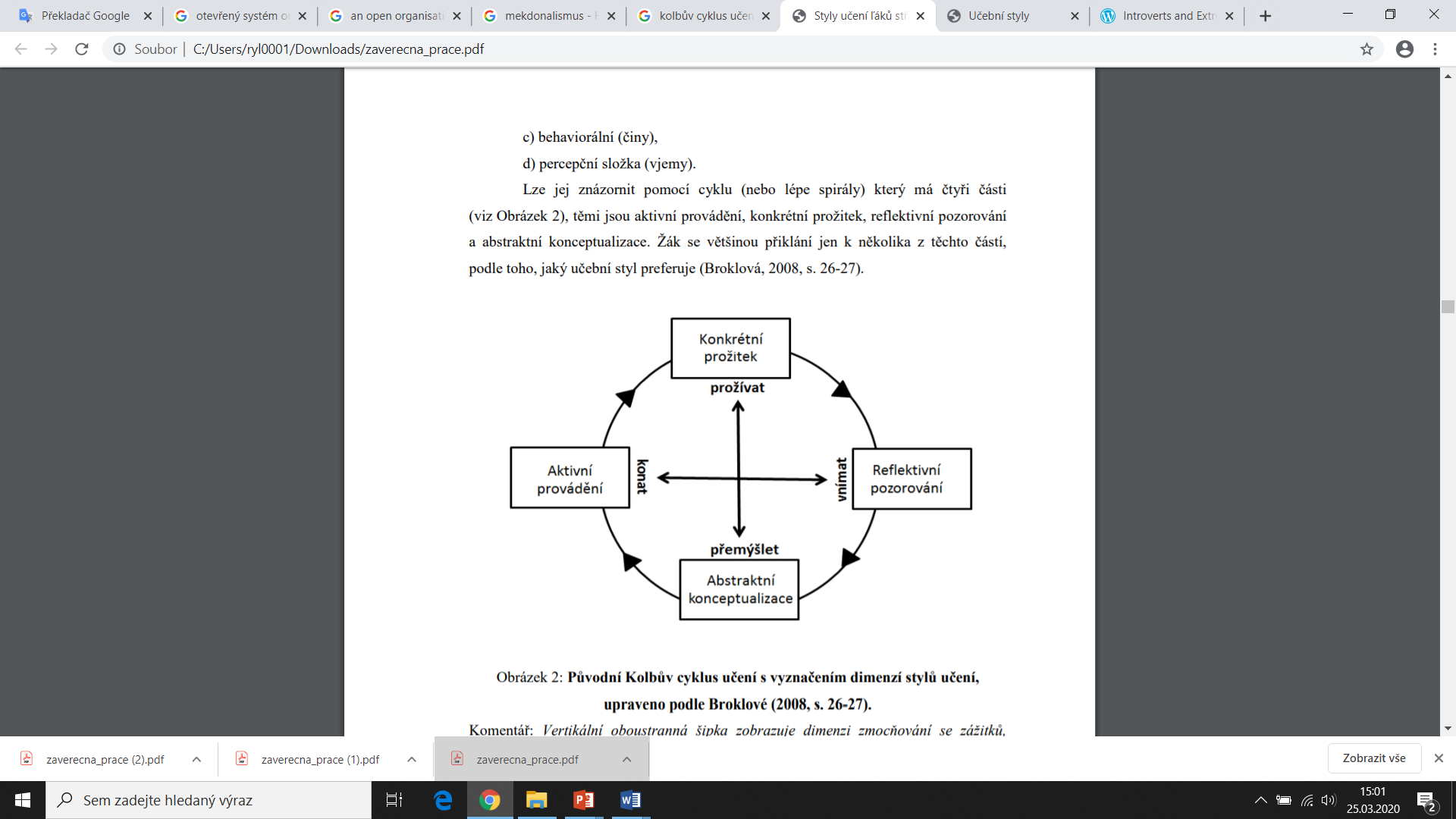 [Speaker Notes: csvukrs]
Kolbův cyklus učení
Kolb (2015) tvrdí, že existují dva přístupy k učení ze zkušenosti:
Konkrétní zkušenosti - poučí se z jednání, praktikování, přímého zapojení a
Abstraktní konceptualizace - poučí se z uvažování, vývoje teorie
Existují také dva přístupy ke změně této zkušenosti:
Reflexní pozorování a
Aktivní experimentování

Kolb tvrdil, že se můžeme pokusit použít všechny čtyři z těchto přístupů, i když jednotlivci si mohou vyvinout preference a silné stránky.
[Speaker Notes: csvukrs]
Organizační učení a změna
Jednosmyčkové učení je místo, kde je organizace schopna prohledat své prostředí, stanovit cíle a sledovat svůj výkon, aby ho udržovala. Obvykle vyústí v „stejné znovu“ stejná řešení, která zamknou učení jedné smyčky a defenzivní rutiny.
K učení se dvěma cykly dochází, když organizace a jednotlivci uvažují o praxi, zpochybňují přijaté postupy a normy, uznává, že řešení nespočívají v předchozích zkušenostech a umožňují objevovat alternativy.
Při učení se dvěma cykly se organizace nebude automaticky pokoušet řešit nebo vykonávat úkol stejným způsobem jako v minulosti, ale bude mít schopnost reflektovat předchozí zkušenosti, učit se z nich a inovovat a experimentovat s nimi, bude hledat alternativy.
Většina organizací je uzamčena pouhým učením s jedním cyklem.
[Speaker Notes: csvukrs]
Rozhodování
Poslední oblastí individuálního chování, na kterou se tato prezentace vztahuje, je to, jak jednotlivci formulují rozhodnutí.
Jednou z největších výzev, kterým organizace čelí, je zajistit, aby lidé dosáhli efektivních výsledků rozhodování, a to jak z hlediska rychlosti rozhodování, tak z hlediska kvality přijatých rozhodnutí.
Kvalita rozhodování managementu je často nízká, především proto, že manažeři se vrhají do rozhodnutí nebo se stávají fixovanými aspekty konkrétního řešení.
[Speaker Notes: csvukrs]
Rozhodování
Špatné rozhodování je často výsledkem krátkodobého myšlení a stanovování cílů. Proto se musíme podívat na proces rozhodování jednotlivců a zjistit, zda tento proces může být narušen nějakými faktory.
Pro mnoho lidí je z různých důvodů obtížné rozhodovat vůbec. Takoví lidé často pomohli zachytit „problém“, ale domnívají se, že není jejich úlohou hledat řešení.
[Speaker Notes: csvukrs]
Důsledky pro manažery
Ze znalostí organizačního chování na úrovni jednotlivce vyplývá řada důsledků pro manažery. Tyto zahrnují:
Manažer si musí uvědomit, že organizace je bohatá na jednotlivce, kteří budou mít řadu různých osobností a vzorců chování. Výsledek jednání vedoucích pracovníků se proto může lišit v závislosti na dotyčných osobách.
Testování osobnosti může být použito k identifikaci behaviorálních charakteristik u jednotlivců, ale při používání takových testů a interpretaci jejich výsledků je třeba být opatrný.
Manažeři by si měli být vědomi toho, jak vnímání může ovlivnit chování jednotlivce ve vztahu k ostatním lidem v organizaci.
[Speaker Notes: csvukrs]
Důsledky pro manažery
Pro manažery je užitečné mít povědomí o tom, jak se hodnoty a postoje vyvíjejí u jednotlivce a jak se tyto mohou vztahovat k organizaci. Manažeři mohou potřebovat změnit postoje v organizaci, pokud se potýkají se změnou situace nebo pokud se snaží změnit firemní kulturu.
Pro manažera je výhodné mít určité povědomí o tom, jaké je učení na individuální úrovni a celkově v organizaci. Se zvyšujícím se počtem organizací závislých na „znalostních pracovnících“ budou mít manažeři prospěch ze znalosti kognitivních stylů.
Efektivní rozhodování je zásadní pro blaho organizace, zejména když se v organizaci přijímá stále větší počet rozhodnutí. Porozumění procesu rozhodování a jeho zkreslení má význam.
[Speaker Notes: csvukrs]
Shrnutí
Prezentace se snažila podat přehled některých hlavních teorií, které nám mohou pomoci pochopit aspekty individuálního chování v organizaci.
Vývoj chování, hodnot, přesvědčení, učení a rozhodování probíhá na pozadí, které se neustále mění.
Bez účinné komunikace se mohou existující hodnoty, vnímání a přesvědčení ztížit a nakonec se jednotlivci mohou snažit vzdorovat změnám, což opět vyvolává větší konflikt v rámci organizace.
[Speaker Notes: csvukrs]